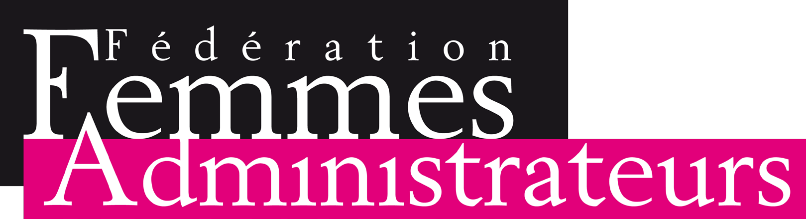 Quelle finance pour une gouvernance durable ?
Conférence FFA du 3 juin 2019 
Auditorium AG2R La Mondiale
Ouverture des débats
André Renaudin 
Directeur Général de l’AG2R La Mondiale
Agnès Arcier
Présidente de la FFA
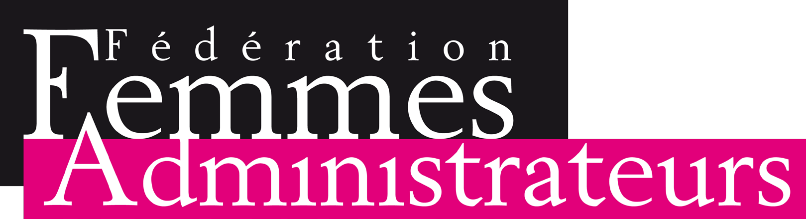 Grand Témoin : Georges Ugeux
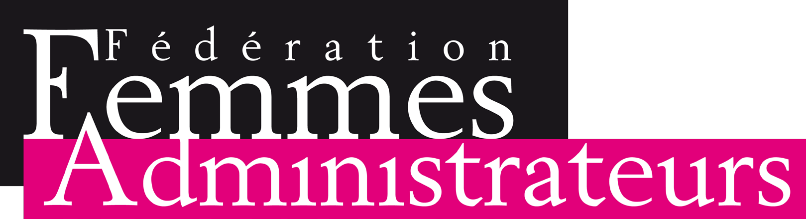 Table ronde : les investisseurs et leurs responsabilités
Philippe Brossard 			Carine Girard  			Aude de Lardemelle  			Georges Ugeux
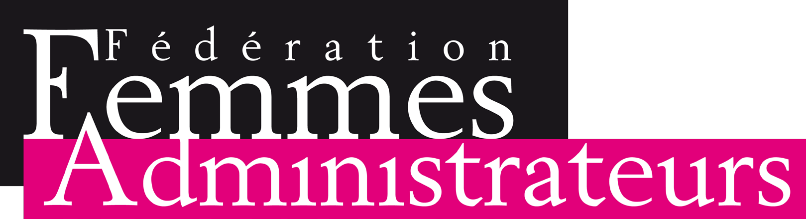 Table ronde : L’impact de la vision financière sur la gouvernance
Nicolas Aubert 		Pascal Grandin 		Aude de Lardemelle  	Georges Ugeux 		Redouan Znagui
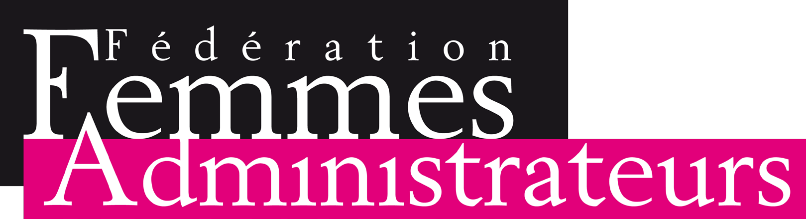 Table ronde : L’impact de la vision financière sur la gouvernance
La descente aux enfers de la finance
Editions Odile Jacob
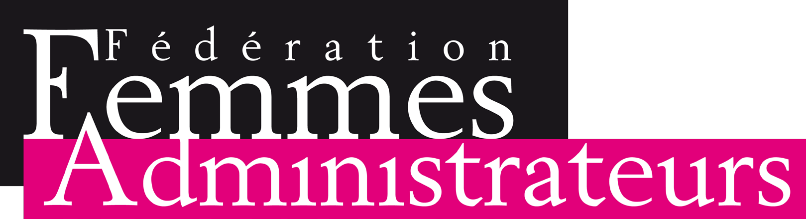 Conclusion
Agnès Bricard
Présidente Fondatrice 
de la FFA
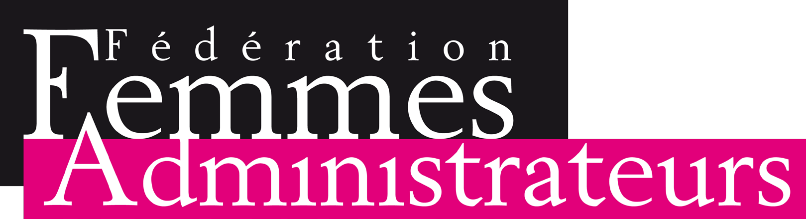 Comité académique de la FFA
Aubert Nicolas, Université Aix Marseille
Awounou Honorine, ISG Paris
Barneto Pascal, Université de Bordeaux 
Bouaiss Karima, Université de Lille
Broye Géraldine, Université de Strasbourg 
De Beaufort Viviane, Essec Business School
Girard Carine, Audencia Business School :
Godard Laurence, Université de Franche- Comté
Grandin Pascal, Université de Lille 
Onnée Stéphane, Université d’Orléans 
Zoukoua Eric-Alain, Université de Tours
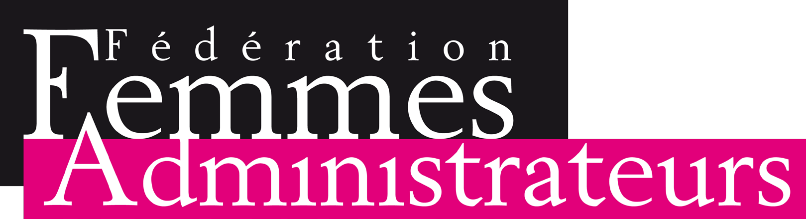 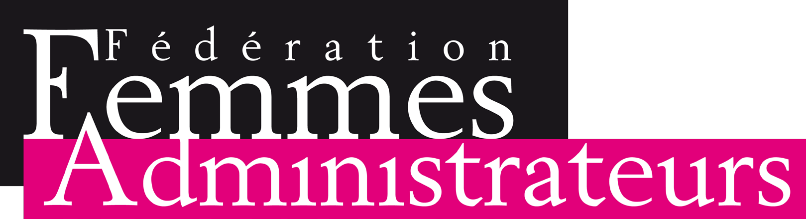 Quelle finance pour une gouvernance durable ?
Conférence FFA du 3 juin 2019 
Auditorium AG2R La Mondiale